Toward Zero Backtracks in Test Pattern Search Algorithms with Machine LearningPhD Final Examby Soham Roy
Committee

          Prof. Spencer K. Millican (Co-Chair)               Prof. Vishwani D. Agrawal (Co-Chair)
          Prof. Adit D. Singh                                           Prof. Victor P. Nelson
          Prof. Sanjeev Baskiyar (Reader)
Department of Electrical and Computer Engineering
07-14-2021
[Speaker Notes: Good morning (11:30 am) everyone and welcome to my PhD final exam titled, “Toward Zero Backtracks in Test Pattern Search Algorithms with Machine Learning”. My name is Soham Roy, and I am a PhD candidate of Electrical and Computer Engineering at Auburn University under the supervision of Prof. Spencer Millican and Prof. Vishwani Agrawal.]
Outline
Preface
Problem Statement
Prior Work and Motivation
The Central Idea and Hypotheses of Research
Hypotheses
Modus Operandi
Experimental Results
Contributions
Conclusions
Future Work
List of Publications
[Speaker Notes: I shall begin this presentation by motivating and introducing the context of my research, which is automatic test pattern generation, or ATPG. I will mention the problem statement of my research. I will then briefly present the prior work being done by IC test researchers. Slowly, I peep into my research, which is structured in 4 hypotheses, having 3 sub-parts: modus operandi, experimental result, and contributions. I will then conclude the presentation, followed by future work and list of my publications.]
PrefaceMother Earth banks on Integrated Circuits (ICs)
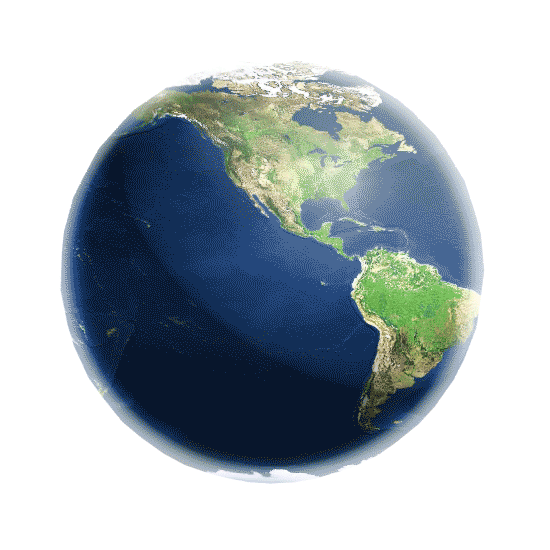 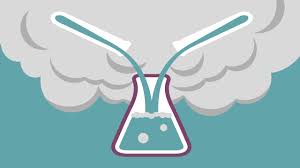 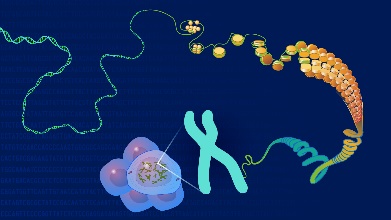 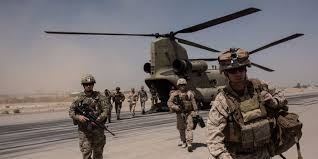 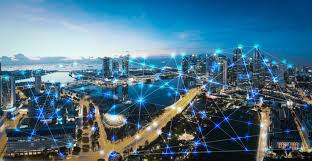 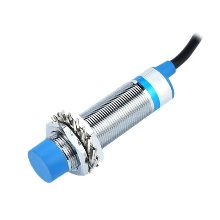 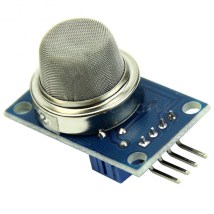 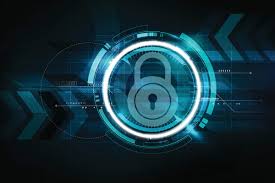 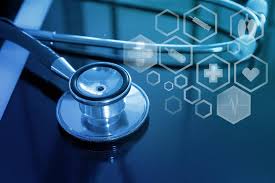 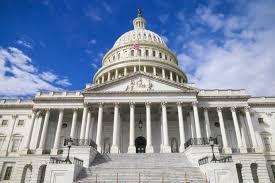 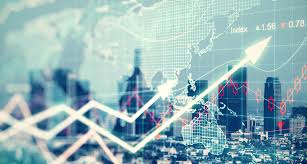 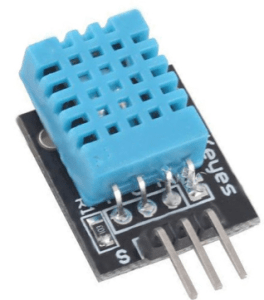 [Speaker Notes: Let me begin with the motivation. We all know that electronics make the world go around. Every second, big and abundant amount of data is generated (we can say exponential trend of generating data) by trillions of these sensors which are connected across internet of things or cloud. It is obvious that electronics have the potential to continue to have dramatic impacts in all our lives and these applications range from genomics, nation’s defense, healthcare facilities, smarter cities, science, government bodies, finance, security and so and so forth. We might see that these wide range of applications share little in common with one another. They all share a particularly important common thread: integrated circuit’s reliability depending on applications.]
PrefaceWhat is IC testing and why its needed?
Critical part of the IC manufacturing process
Prevents the release of defective ICs
Maintaining trade-offs: IC’s quality and manufacturing cost
A good IC manufacturing test  avoid shipment of bad ICs to the customer
A bad IC manufacturing test  deteriorate the IC’s quality and increase IC manufacturing cost
Recovery: Increased manufacturing and shipment costs of good ICs
[Speaker Notes: I will talk about what is IC testing and why its needed? IC manufacturing is not perfect, and defects will occur. IC testing plays an important role in IC manufacturing process that prevents the release of defective ICs. Its highly recommended to maintain trade offs between IC’s quality and its manufacturing cost. So, a good manufacturing test can avoid shipment of bad ICs to the customers and a bad manufacturing test deteriorate the ICs quality and increase the good ICs manufacturing cost.]
PrefaceThe central principle of IC testing?
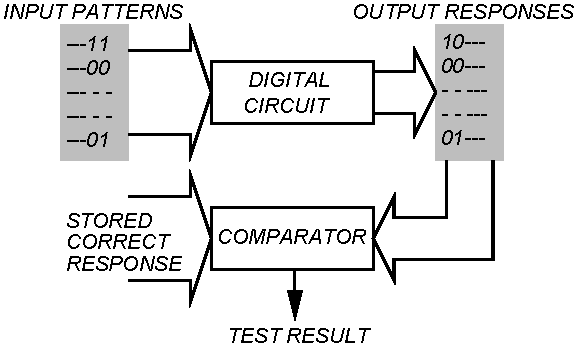 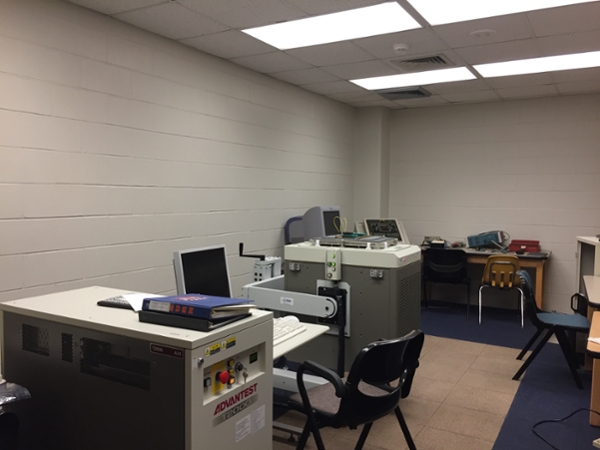 Principle of testing
Automatic Test Equipment (ATE)
[Speaker Notes: The central principle of testing is applying stimuli to manufactured ICs to excite and detect defects created during silicon manufacturing. Binary patterns (or test vectors) are applied to the circuit's inputs, and then the response of the circuit is compared against the expected response. If the response matches, one may say the circuit is free of any defects. Therefore, the quality of testing can be measured by calculating the percentage of the modeled defects detected by the test vectors. Therefore, a high quality test makes manufactured circuits less likely to be defective.

In our department, we have test lab and I used automatic test equipment-based testing (ATE) during the VLSI test course. I tested few manufactured ICs and tested the logic design programmed on the FPGA board.]
PrefaceTest cost matters!
As IC density grows, the cost of fabrication per transistor drops, but the testing cost of each transistor grows rapidly.
Automatic Test Pattern Generation
A major challenge is finding high quality stimuli that can detect all defects in a complex chip, but the computing effort and cost of finding these stimuli (also known as test patterns) grows exponentially with chip size.
[Speaker Notes: I am going to discuss why test cost matters? We all know that transistor density continues to scale upwards and IC test cost also increases. Test cost can be classified in two categories: test generation and test application. Test generation is a computer algorithmic process which is one-time investment and test application costs are repeated for each manufactured device. But we are going to focus on test generation part. There’s a major challenge to generate high quality stimuli that can detect all defects in complex chips. However, the computing effort to generate them grows exponentially in size.]
Problem Statement
In 1959, Eldred and Galey, and several others developed automatic test pattern generation (ATPG) algorithms to create test vectors.
ATPG is NP-complete.
Worst-case time complexity  non-polynomial (exponential)
However, ATPG algorithms can achieve slower time growth by using heuristic search techniques
Creating an effective heuristic for all situations in ATPG may be difficult  Use Machine learning
[Speaker Notes: I am going to give you the problem statement and its possible solution. Around six decades back, engineers Galey, Eldred, and others developed ATPG. This ATPG is NP-complete, Meaning worst case time complexity to generate tests is exponential. That’s the big problem!! But, with every problem, there is a solution. ATPG algorithms can achieve slower time growth by using heuristic search techniques. Now, creating an effective heuristic for all situations in ATPG may be difficult  can be solved by Machine Learning.]
Prior Work and MotivationATPG - An example
ATPG
Search for an input vector to detect a given fault.
Complexity increases exponentially with circuit size.
0
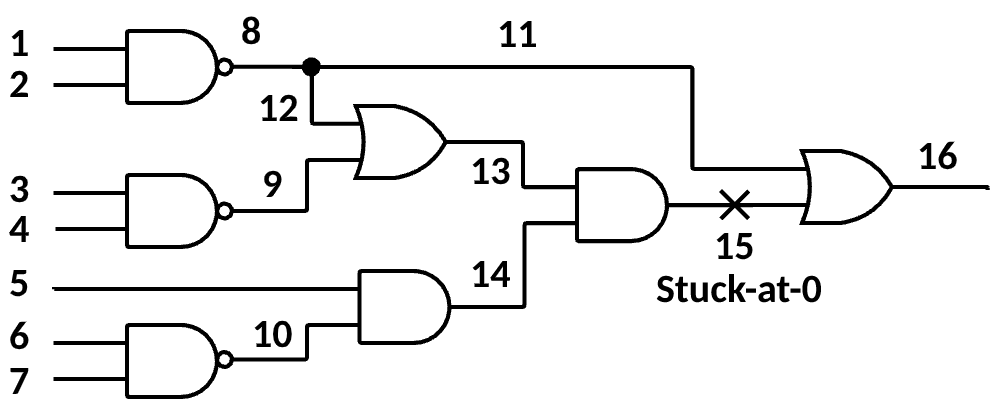 11

0X10X
1
D
1
D
Test found!
1
1
[Speaker Notes: The D-algorithm in 1967 established ATPG as a standard method of generating high-quality tests for the logic circuit industry. It is a complete problem as it attempts to detect all faults (testable and redundant faults) in a circuit keeping the upper bound of 2^ # of nodes in a circuit.

However, since its introduction, it was noticed that ATPG can have frustratingly long runtimes for some circuits. Numerous later studies lowered ATPG runtime in numerous ways, but since the introduction of PODEM in 1981, the theoretical upper limit of ATPG runtime has become 2^ # of primary inputs in a circuit. Let us see an example: for a circuit with I inputs (these I may include scan latches in case of scan induced circuits). ATPG may need to simulate 2^I input vectors to find a test. Although ATPG algorithms typically find tests without simulating close to this many vectors, this upper bound still exists and is occasionally seen in modern circuits.]
Prior Work and MotivationATPG - Backtrace and backtracks
Goal = 1
Failure!Backtrack…
Goal = 1
0
1
0
Success!
1
1     0
1
1
1
Failed (undone) backtrace points
Two successful backtraces resulting in goal met
Unsuccessful backtrace resulting in backtrack
Prior Work and MotivationConventional Heuristics… (there may be more!)
P. Goel, “An Implicit Enumeration Algorithm to Generate Tests for Combinational Logic Circuits,” IEEE Transactions on Computers, vol. C-30, pp. 215–222, 1981.
F. Brglez, “On Testability Analysis of Combinational Circuits,” Proc. International Symp. Circuits and Systems, pp. 221–225, 1984.
L. Goldstein, “Controllability/Observability Analysis of Digital Circuits,” IEEE Transactions on Circuits and Systems, vol. 26, pp. 685– 693, 1979.
[Speaker Notes: I talked about heuristics few minutes ago. Here is a list of heuristics which are prominent in ATPG like Distance (how close your objective from PI), COP (how difficult (in terms) of probability to set objective logic 0/1), SCOAP (effort of setting signal to 0/1). So, these are two conditions, we generally apply while backtracing on the digital gates having multiple inputs.]
Prior Work and MotivationConventional Heuristics (Examples)
1
0
Minimum D
Minimum CC1
Minimum SCC0
Maximum D
Minimum  CC1
Maximum SCC1
1
0
Maximum D
Minimum  CC1
Maximum SCC1
Minimum D
Minimum CC1
Minimum SCC0
0
1
Maximum D
Maximum CC1
Maximum SCC0
Minimum  D
Maximum CC1
Maximum SCC1
0
1
Minimum  D
Maximum CC1
Minimum  SCC1
Maximum D
Maximum CC1
Maximum SCC0
P. Goel, “An Implicit Enumeration Algorithm to Generate Tests for Combinational Logic Circuits,” IEEE Transactions on Computers, vol. C-30, pp. 215–222, 1981.
F. Brglez, “On Testability Analysis of Combinational Circuits,” Proc. International Symp. Circuits and Systems, pp. 221–225, 1984.
L. Goldstein, “Controllability/Observability Analysis of Digital Circuits,” IEEE Transactions on Circuits and Systems, vol. 26, pp. 685– 693, 1979.
Prior Work and MotivationCombining multiple heuristics was difficult!
Do not use single testability measure with a high backtrack limit


Use multiple testability measures successively with a lower backtrack limit. [Time-consuming!]
Machine Intelligence/Learning
Solution
[Speaker Notes: In 1985, researchers conducted experiments to study the effectiveness of different testability measures as heuristics for PODEM and developed a new strategy for test generation. They suggested that rather than using a single testability measure with a high backtrack limit, it is more efficient to use multiple testability measures successively with a lower backtrack limit. It is time consuming and solution is to use ML.

Recent advances in MI can create effective heuristics with minimal programmer effort. Recent studies applying MI to circuit testing have yielded improved algorithm output quality and reduced algorithm CPU time, and I foresaw the same advantages for ATPG.]
Prior Work and MotivationMachine intelligence in ATPG: What was the motivation?
Test point insertion using ANN to improve stuck-at fault coverage [4]
Test point insertion using ANN to improve transition delay fault coverage [5]
[4] Y. Sun and S. Millican, “Test Point Insertion Using Artificial Neural Networks,” 2019 IEEE Computer Society Annual Symposium on VLSI (ISVLSI), Miami, FL, USA, 2019, pp. 253-258.
[5] S. K. Millican, Y. Sun, S. Roy, and V. D. Agrawal, “Applying Neural Networks to Delay Fault Testing: Test Point Insertion and Random Circuit Training,” in Proc. IEEE 28th Asian Test Symposium (ATS), 2019, pp. 13-18.
Prior Work and MotivationMachine intelligence
Solver
Desired outputs
Supervised learning
Trainer
Input problems
Unsupervised learning
Evaluator
Trainer
Reinforced learning
[Speaker Notes: Until now, I have been mentioning about Machine Intelligence or Machine Learning. What it is? Machine intelligence describes a broad category of algorithms that automatically program themselves through experience. This experience can come from unclassified data which the program finds patterns in, which is unsupervised learning; or the experience can come from a database of training problems with desired outcomes, which is supervised learning; or the experience can come from iterative re-evaluation and adjustment, which is reinforced learning.]
Prior Work and MotivationMachine intelligence (supervised learning)–Artificial Neural Network (ANN)
w(X0,Y1)
Bias Node
Y1
Y1
X0 = +1
w(Y1, Z)
X1
Y2
w(Y2, Z)
X2
Z
w(XM,Y2)
Output Neuron
(Label)
w(YN, Z)
w(XM,YN)
XM
YN
Input Nodes
(Features)
Hidden Layer
Neurons
[Speaker Notes: There are many popular supervised learning algorithms however I selected ANN as it’s the most trivial learning algorithm able to solve almost all the non-deterministic problem. This ANN consist of an input layer, single hidden layer, output neuron [0, 1] range. Values of inputs referred to as features x1, x2, …., xm. X0 is fixed at 1.0 and called bias input. Hidden neurons are y0, y1, …, ym and output neuron Z. Any directed edge from input to hidden neuron carries signed floating point number.]
Prior Work and MotivationMachine intelligence (unsupervised learning)– Principal Component Analysis (PCA)
Getting raw data and mean is subtracted
Calculating covariance matrix
Calculating eigenvectors and eigenvalues
Forming a feature vector
PCA in making
Reconstructing a new dataset
[Speaker Notes: Principal component analysis is a method that rotates the dataset in a way such that the rotated features are statistically uncorrelated. This rotation is often followed by selecting only a subset of the new features, according to how important they are for explaining the data. PCA is a way of reducing the number of independent variables in a dataset and is particularly applicable when the ratio of data points to independent variables is low. PCA transforms a linear combination of variables such that the resulting variable expresses the maximum variance within the combination of variables.

I will talk about performing PCA on a set of data and also attempts to provide elementary mathematical backgrounds required to understand PCA's mechanism, such as calculating means, covariance matrix, eigenvectors, and eigenvalues of a covariance matrix, choosing the components that form a feature vector, and finally deriving a new data set based on feature vectors. Let’s discuss briefly about each one of them:

First, raw data is fetched, means are calculated and subtracted from the respective data. 

Second, data sets can be either single or multi-dimensional, and depending on which various statistical tools are involved in calculating the effect of respective dimensions on each other. Standard deviation and variance are such statistical tools that can be used for one-dimensional data sets to calculate the standard deviation for each dimension of the data independent of the other dimensions. However, it is essential to have an evaluation metric to find how much the dimensions vary from the mean concerning each other, known as covariance.

Third, eigenvectors and eigenvalues are calculated from the square covariance matrix using the python standard library to fetch useful information about the data. Eigenvectors and eigenvalues signify the pattern's strength about data, which helps to fetch significant principal components from the data.

Fourth, This step illustrates compression and reduced dimensionality of data sets. It is observed that the eigenvector with the highest eigenvalue is the principal component of the data set. It carries maximum significance between data dimensions. Finally, ``n” dimensional data may produce at most ``n” eigenvectors and eigenvalues, then ``p” eigenvectors may be chosen and finally reconstruct the data set of ``p” dimensions. The vector that stores ``n” eigenvectors are known as a feature vector.

Fifth and final step: The final new data set is the most trivial step among the others and can be achieved by multiplying transform of the obtained feature vector (a vector having eigenvectors in a column) and mean-adjusted data transposed. This final data set is the original data set in terms of new axes.]
The Central Idea of Research
Replacing conventional heuristics of an ATPG algorithm with new heuristics

Machine Intelligence (MI) or Machine Learning (ML) guide backtracing decisions in ATPG that traditionally relied on a human-dictated heuristic
Techniques Used: Artificial Neural Network (ANN) and Principal Component Analysis (PCA)

Results: Fewer backtracks and reduced CPU time
[Speaker Notes: I am going to tell about the central idea of my research. I am going to replace conventional heuristics with MI-guided heuristic and compare with each other. MI techniques used will be: ANN and PC. Expected results will be fewer backtracks and reduced CPU time.]
Hypotheses of Research
Hypothesis 1:  ANN can guide ATPG (basic trained-ANN guidance)

Hypothesis 2:  Methodical training of an ANN can guide ATPG (optimally-trained-ANN guidance)

Hypothesis 3:  Principal components can guide ATPG (PCA-guidance)

Hypothesis 4: PCA can reduce ANN features and can guide ATPG (PCA-trained-ANN guidance)
[Speaker Notes: To achieve the central idea discussed thr previous slide, four hypotheses have been made:

1 – ANN-based backtracing in ATPG
2 – More methodical training of ANN to guide backtracing in ATPG.
3 – Integrate PCA in PODEM ATPG to demonstrate effectiveness of ATPG.
4 – Combines hypothesis 1,2, and 3 i.e., PCA effectively increase the amount of information fed into an ANN during ATPG.]
Hypothesis 1 (basic trained-ANN guidance)
S. Roy, S. K. Millican, and V. D. Agrawal, “Machine Intelligence for Efficient Test Pattern Generation,” in Proceedings of the IEEE International Test Conference, Washington D.C, Nov. 2020.
[Speaker Notes: The first hypothesis was published in ITC 2020. I’ll discuss in three parts: modus operandi , experimental results, and contributions. This structure I am going to maintain in next hypotheses also.]
Modus OperandiMachine intelligence
Artificial Neural Network (ANN)
Solver
Desired outputs
Supervised learning
Trainer
Input problems
Unsupervised learning
Evaluator
Trainer
Reinforced learning
S. Roy, S. K. Millican, and V. D. Agrawal, “Machine Intelligence for Efficient Test Pattern Generation,” in Proceedings of the IEEE International Test Conference, Washington D.C, Nov. 2020.
[Speaker Notes: This hypothesis deals with supervised learning of ML i.e., ANN. One can imagine ANN is trained on past ATPG experience that can select backtracing directions to avoid backtracks . When backtracing through digital gate having multiple inputs, trained ANN is evaluated, and the direction is chosen which is less likely to backtrack.]
Modus OperandiTraining data from ATPG trials - Recording (un)successful backtraces
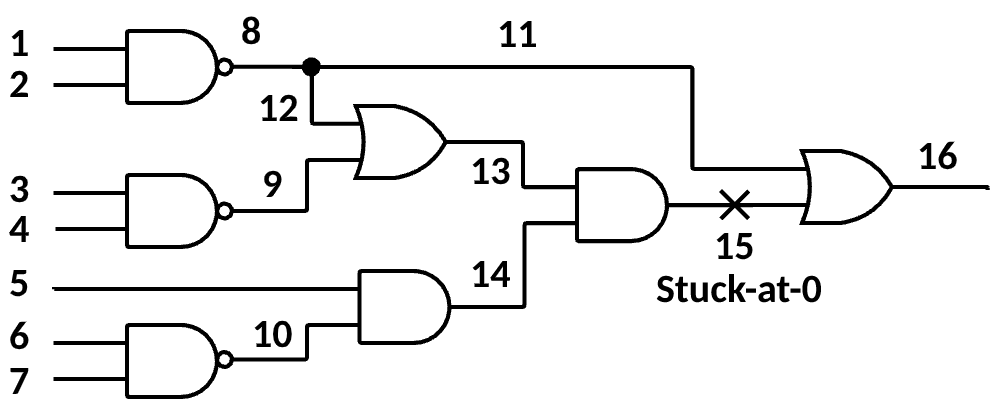 S. Roy, S. K. Millican, and V. D. Agrawal, “Machine Intelligence for Efficient Test Pattern Generation,” in Proceedings of the IEEE International Test Conference, Washington D.C, Nov. 2020.
[Speaker Notes: This hypothesis performed ATPG trials with the PODEM algorithm using a random backtracing strategy, and this created training data for our machine intelligence. When performing this ATPG on a fault, I record the history of backtracing decisions. Each entry in this history records the COP controllability, the circuit depth, and the driving gate type — given as a one-hot string— on the decision point.]
Modus OperandiTraining data from ATPG trials - Recording (un)successful backtraces
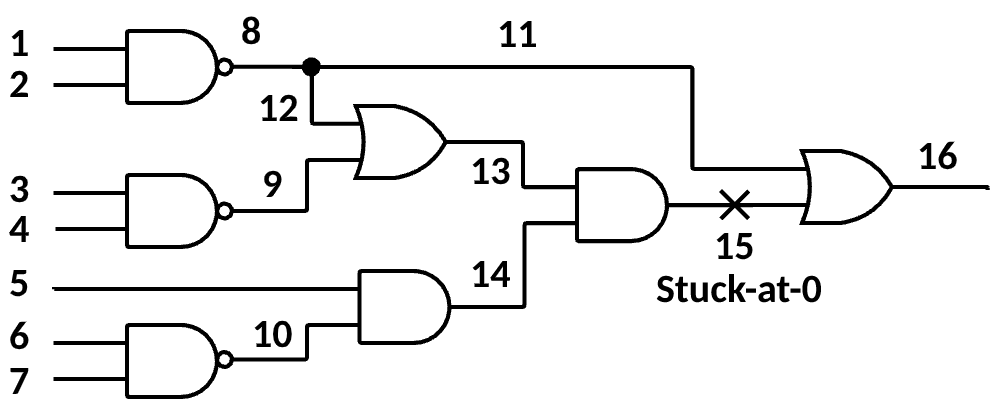 S. Roy, S. K. Millican, and V. D. Agrawal, “Machine Intelligence for Efficient Test Pattern Generation,” in Proceedings of the IEEE International Test Conference, Washington D.C, Nov. 2020.
[Speaker Notes: When a backtrack occurs during this ATPG, the training program removes all backtracing decisions from the history which resulted in this backtrack, appends them with a zero label, and saves to the training database.]
Modus OperandiTraining data from ATPG trials - Recording (un)successful backtraces
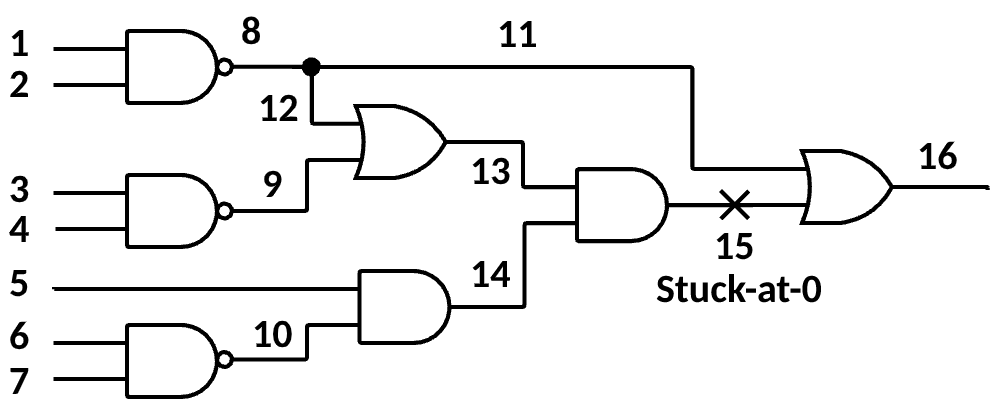 S. Roy, S. K. Millican, and V. D. Agrawal, “Machine Intelligence for Efficient Test Pattern Generation,” in Proceedings of the IEEE International Test Conference, Washington D.C, Nov. 2020.
[Speaker Notes: When ATPG finds a test, this means all backtraces in the history resulted in a test, therefore the training program adds this history the training database after appending each decision with a one label.]
Modus OperandiANN complexity determination
S. Roy, S. K. Millican, and V. D. Agrawal, “Machine Intelligence for Efficient Test Pattern Generation,” in Proceedings of the IEEE International Test Conference, Washington D.C, Nov. 2020.
[Speaker Notes: Various ANN hyperparameters (learning step, training step, activation functions) were studied: I will discuss the most relevant ones. 

Left Figure:

It indicates the impact of learning iterations on ANN accuracy. Beyond some point, the training error saturates.

Middle Figure:

It indicates the impact of training data volume on ANN accuracy. ANN training error decreases until certain point and increases. It shows that too much training data negatively impact ANN accuracy.

Right Figure:

It indicates the impact of the number of HN on ANN accuracy. The training error is minimized sst 25 neurons but increase substantially at 70 HNs.]
Modus Operandi Evaluating ANN input features to calculate total number of backtracks
S. Roy, S. K. Millican, and V. D. Agrawal, “Machine Intelligence for Efficient Test Pattern Generation,” in Proceedings of the IEEE International Test Conference, Washington D.C, Nov. 2020.
[Speaker Notes: Before evaluating a trained ANN against conventional backtracing heuristics, this hypothesis examines the effect of using different sets of input features, i.e., gate types, COP testability measures, and shortest distances to PIs. This experiment runs ATPG on the 100 hardest-to-detect faults in a subset of ISCAS'85 and ITC'99 benchmark circuits, namely, c6288, b04, c432, b08, b03, and b01: this restricted choice in faults and circuits is created by limited computational resources. The results random-guided PODEM and of ANN-guided PODEM trained with various combinations of input features (and with no training) are given in the table.]
Modus OperandiAn ANN that guides backtracing
0.23
w(X0,Y1)
Bias Node
Y1
Y1
X0 = +1
w(Y1, Z)
X1
Y2
X2
w(Y2, Z)
Z
Output Neuron
(Label)
Backtrace this way!
w(YN, Z)
w(XM,Y2)
w(XM,YN)
XM
YN
0.72
Input Nodes
(Features)
Hidden Layer
Neurons
S. Roy, S. K. Millican, and V. D. Agrawal, “Machine Intelligence for Efficient Test Pattern Generation,” in Proceedings of the IEEE International Test Conference, Washington D.C, Nov. 2020.
[Speaker Notes: When I use the training data pattern database to train a machine intelligence, which in our case is a single layer, fully connected artificial neural network, or ANN, the result is an algorithm that quantifies the chances of possible backtrack for the available backtrace choices, so that the most favorable direction can be taken. Therefore, when comparing directions using quantities returned by this algorithm, one should take the direction that will least likely result in a backtrack.]
Modus OperandiMachine intelligence applied
Remaining benchmarks
c6288, b05, c3540; 100 hardest faults each
ANN Training
Training Database
Random backtracing ATPG
ATPG
ANN-guided backtracing
CPU time
& backtracks
COP-guided backtracing
Distance-guided backtracing
S. Roy, S. K. Millican, and V. D. Agrawal, “Machine Intelligence for Efficient Test Pattern Generation,” in Proceedings of the IEEE International Test Conference, Washington D.C, Nov. 2020.
[Speaker Notes: I am going to explain the entire flow of this hypothesis 1) COP predicted 100 HTD are chosen and random backtracing strategy based ATPG was run on 3 high depth benchmark circuits (c6288, b05, and c3540) and then train the ANN and compare three different versions of PODEM ATPG.]
Experimental ResultsATPG for hard-to-detect faults
S. Roy, S. K. Millican, and V. D. Agrawal, “Machine Intelligence for Efficient Test Pattern Generation,” in Proceedings of the IEEE International Test Conference, Washington D.C, Nov. 2020.
[Speaker Notes: This second experiment shows the performance of the ANN with all input features compared to conventional COP-based and distance-based heuristics, when used in PODEM, on the same 100 hard-to-detect faults. The table shows these results in terms of CPU time, number of backtraces, and number of backtracks. MAR shows substantial improvements for several benchmarks, and when it does not perform the best, its detriments are marginal.]
Experimental ResultsATPG for all faults (backtracks)
S. Roy, S. K. Millican, and V. D. Agrawal, “Machine Intelligence for Efficient Test Pattern Generation,” in Proceedings of the IEEE International Test Conference, Washington D.C, Nov. 2020.
[Speaker Notes: In this graph, distance and COP heuristic is normalized to ANN-guided ATPG. In other words, almost all the positive bars are in favor of ANN-guided ATPG. Only four outliers are there: c432, c2670, c7552, and c3540. that raises several other questions: are they causes by poor training or anything else? We will investigate later.]
Experimental ResultsATPG for all faults (CPU Time)
S. Roy, S. K. Millican, and V. D. Agrawal, “Machine Intelligence for Efficient Test Pattern Generation,” in Proceedings of the IEEE International Test Conference, Washington D.C, Nov. 2020.
[Speaker Notes: This graph is almost a mirror of backtrack graph in previous slide. However, I see magnitude of result diminishes and found reduced backtracks but increase in CPU time. This because of matrix multiplication involved in ANN bias and weight calculation.]
Contributions
ANNs can be trained for backtracing
Simple ANNs can outperform conventional heuristics
ANN seamlessly combines multiple features
S. Roy, S. K. Millican, and V. D. Agrawal, “Machine Intelligence for Efficient Test Pattern Generation,” in Proceedings of the IEEE International Test Conference, Washington D.C, Nov. 2020.
[Speaker Notes: The major contribution is simple ANNs can be trained for backtracing and outperform conventional heuristics, also seamlessly combines multiple features.]
Hypothesis 2 (optimally-trained-ANN guidance)
S. Roy, S. K. Millican, and V. D. Agrawal, “Training Neural Network for Machine Intelligence in Automatic Test Pattern Generator,” in Proceedings of the IEEE 34th  International Conference on VLSI Design & the 20th  International Conference on Embedded Systems, Virtual Event, Feb. 2021.
[Speaker Notes: This hypothesis was published in International Conference on VLSI design (VLSID’21). I will walk though in details.]
Modus OperandiMachine intelligence applied
Remaining benchmarks
c6288, b05, c3540; 100 hardest faults each
ANN Training
Training Database
Random backtracing ATPG
ATPG
Hypothesis 2’s ANN-guided backtracing
CPU time
& backtracks
Formal training applied
Hypothesis 1’s ANN-guided backtracing
S. Roy, S. K. Millican, and V. D. Agrawal, “Training Neural Network for Machine Intelligence in Automatic Test Pattern Generator,” in Proceedings of the 34th  International Conference on VLSI Design & the 20th  International Conference on Embedded Systems, Virtual Event, Feb. 2021.
[Speaker Notes: The techniques remains same i.e., random-backtracing ATPG on 100 HTD faults in circuits: c3540, c6280, and b05, and train the ANN with the databse and compare hypotheses 1 and 2’s ANN-guided backtracing. The only difference: formal training method and not the rudimentary one.]
Modus Operandi
Directions leading to a formal training procedure
Selection of training circuits

Resolution of conflicts among training data patterns

Selection of faults

Forgetfulness of ANN
S. Roy, S. K. Millican, and V. D. Agrawal, “Training Neural Network for Machine Intelligence in Automatic Test Pattern Generator,” in Proceedings of the 34th  International Conference on VLSI Design & the 20th  International Conference on Embedded Systems, Virtual Event, Feb. 2021.
[Speaker Notes: I am going to talk about the directions leading to a formal procedure:

As I said, c6288, c3540 and b05 are my training circuits, despite the fact, c3540 showed poor ATPG performance in previous hypothesis. Therefore, I trained with only c3540, but still did not see improvement. Therefore, I retained the previous set of training circuits. 
The training data patterns may lead to increase in train error of ANN and thus degrade its guiding ability. 
The training error must be kept low by changing the number of hidden neuron, training data can only be accepted for a fault for which ATPG backtracks are reduced otherwise is discarded. 
When there is a large training data volume, the ANN enters a zone called catastrophic forgetting. It’s worth exploring in future.]
Modus OperandiANN training data patterns with conflicts
S. Roy, S. K. Millican, and V. D. Agrawal, “Training Neural Network for Machine Intelligence in Automatic Test Pattern Generator,” in Proceedings of the 34th  International Conference on VLSI Design & the 20th  International Conference on Embedded Systems, Virtual Event, Feb. 2021.
[Speaker Notes: To remedy conflicting training data patterns, we collect patterns with identical features into groups and then replace each group by a single representative pattern with common features. Since these patterns are derived from actual ATPG runs, the label of a pattern is either 1 (indicating success) if it belongs in a backtrace leading to a test or 0 (indicating failure) if it results in a backtrack. We count the number of 1 and 0 labels in the group, and the representative pattern is given the label count 1/ (count 1 + count 0) 

A conflict is illustrated by the sample training patterns in figure, where the first three patterns have a conflict.]
Modus OperandiANN training data patterns after resolving conflicts
S. Roy, S. K. Millican, and V. D. Agrawal, “Training Neural Network for Machine Intelligence in Automatic Test Pattern Generator,” in Proceedings of the 34th  International Conference on VLSI Design & the 20th  International Conference on Embedded Systems, Virtual Event, Feb. 2021.
[Speaker Notes: This is resolved in figure, where the three patterns are replaced by a single representative pattern with a label 2/2+1 = 0.67.]
Modus OperandiAlgorithm
Expected backtracks and number of hidden neurons (HN) reached?
Start
Benchmark Circuit Processing
Stop
Y
N
Discard training data
Add 10 more hard- & easy-to-detect faults
HN = HN + 10
Add training data for 50 hard- & easy-to-detect faults
N
Y
Backtracks reduced?
Train ANN
MSE reduced?
Y
N
ANN-guided ATPG on all faults
S. Roy, S. K. Millican, and V. D. Agrawal, “Training Neural Network for Machine Intelligence in Automatic Test Pattern Generator,” in Proceedings of the 34th  International Conference on VLSI Design & the 20th  International Conference on Embedded Systems, Virtual Event, Feb. 2021.
[Speaker Notes: The algorithm to develop an ``evolving" ANN-guided ATPG is illustrated in figure. We select large depth circuits, c6288, b05, and c3540, from ISCAS'85 and ITC'99 benchmarks. The ANN structure is same as in the Hypothesis 1 and parameters are initialized as hidden neurons (HN) = 10 and MSE = 1.0. COP-based PODEM is applied to a set of 100 hard-to-detect faults, and number of backtracks is recorded to be minimized through recursive training. The training starts by using 50 hard-to-detect faults to generate a training database, followed by ANN training to check MSE and record the corresponding number of hidden neurons, simultaneously. This process continues until MSE starts saturating, and the corresponding MSE and the number of hidden neurons are recorded and the ANN is re-trained. The similar process is continued for 100 easy-to-test faults. To evaluate the training, the ANN-guided ATPG is applied to 100 hard-to-detect faults of the same training circuit. If backtrack count decreases, then 10 more hard- and easy-to-detect faults are added to the training of the ANN, else  the number of hidden neurons and MSE are restored, discarding the corresponding training patterns from training database, and another circuit is selected to re-iterate the same process until one of the following conditions is satisfied: 1) the number of backtracks is reduced to 50; 2) 100 hard-and easy- to-detect faults are used for training; 3) the ANN contains 100 hidden neurons. [These conditions are for experimental sake!]]
Experimental ResultsATPG for 100 hard-to-detect faults
S. Roy, S. K. Millican, and V. D. Agrawal, “Training Neural Network for Machine Intelligence in Automatic Test Pattern Generator,” in Proceedings of the 34th  International Conference on VLSI Design & the 20th  International Conference on Embedded Systems, Virtual Event, Feb. 2021.
[Speaker Notes: The graph shows how this hypothesis’s new ANN performs on 100 hard-to-detect faults across benchmarks as compared to the hypothesis 1’s ANN. In terms of backtracks, with few exceptions, the new ANN does the same or better in reducing backtracks compared to the hypothesis 1’s ANN, especially for larger circuits.]
Experimental ResultsATPG for all faults (backtracks)
S. Roy, S. K. Millican, and V. D. Agrawal, “Training Neural Network for Machine Intelligence in Automatic Test Pattern Generator,” in Proceedings of the 34th  International Conference on VLSI Design & the 20th  International Conference on Embedded Systems, Virtual Event, Feb. 2021.
[Speaker Notes: This experiment used all (testable and redundant) faults to show the efficacy of guidance by the new ANN using the proposed training technique. Clearly, the new ANN performs better (with fewer backtracks) than the hypothesis 1’s ANN as shown in graph, reaffirming the value of the proposed training technique of this hypothesis.
The graph has some notable observations. First, c17, b02, and b01 have no reconvergent fanouts and therefore have no backtracks. Of course, there is no scope for reducing backtracks by new ANN guidance. Second, except c1908, c432, c499, b12, and b05, the new ANN exceeds expectations in terms of performance based on reductions in backtracks. Third, the new ANN is able to reduce backtracks for b09 but the CPU time increases (see the next slide). Possibly more time per backtrace is used in order to reduce backtracks by expensive evaluation of weights and biases of ANN edges that involves matrix multiplication and computation of sigmoid function. Forth, the new ANN heuristic does not perform as well on a few circuits compared to the original hypothesis 1’s ANN, but, it still outperformed the conventional heuristics (like Distance and COP), except in case of c432.]
Experimental ResultsATPG for all faults (CPU Time)
S. Roy, S. K. Millican, and V. D. Agrawal, “Training Neural Network for Machine Intelligence in Automatic Test Pattern Generator,” in Proceedings of the 34th  International Conference on VLSI Design & the 20th  International Conference on Embedded Systems, Virtual Event, Feb. 2021.
[Speaker Notes: Graph illustrates that CPU time remains constant for smaller circuits, and a reduction for high depth circuits is observed perhaps due to simultaneous reduction in backtracks and backtraces.]
Contributions
A technique to resolve conflicts among ANN training data 
A technique for selecting faults using a recursive training method that dynamically trains an “evolving” ANN as opposed to training with a preselected set of faults
An improved assessment of the quality of the ANN guidance by modifying the backtrack count procedure
S. Roy, S. K. Millican, and V. D. Agrawal, “Training Neural Network for Machine Intelligence in Automatic Test Pattern Generator,” in Proceedings of the 34th  International Conference on VLSI Design & the 20th  International Conference on Embedded Systems, Virtual Event, Feb. 2021.
[Speaker Notes: A technique to resolve conflicts among ANN training data. Main benefit of conflict resolution is improved ANN accuracy as evident from reduction in the mean square error (MSE) during training.
 A technique for selecting faults using a recursive training method that dynamically trains an ``evolving'' ANN as opposed to training with a preselected set of faults. ATPG data from a fault is retained only if the trained ANN guidance continues to further reduce backtracks over those from conventional heuristics (distance and COP). Both hard-to-detect and easy-to-test faults are sampled as opposed to only the hypothesis 1’s results. This prevents the training data from being overwhelmingly ``failure" oriented.
An improved assessment of the quality of the ANN guidance by modifying the backtrack count procedure. I count backtracks only for faults that are detected or found redundant; earlier work of hypothesis 1 also included backtracks from aborted faults, which distorts the count.]
Hypothesis 3 (PCA-guidance)
S. Roy, S. K. Millican, and V. D. Agrawal, “Unsupervised Learning in Test Generation for Digital Integrated Circuits,” in Proceedings of the IEEE European Test Symposium, Belgium (Virtual Event), Feb., 2021
[Speaker Notes: This hypothesis was published in European Test Symposium (ETS’21). In the upcoming slides, I am going to discuss about this hypothesis maintaining the same structure as discussed in hypothesis 1 and 2.]
Modus OperandiMachine intelligence
Solver
Desired outputs
Supervised learning
Trainer
Input problems
Unsupervised learning
Evaluator
Trainer
Reinforced learning
Principal Component Analysis (PCA)
S. Roy, S. K. Millican, and V. D. Agrawal, “Unsupervised Learning in Test generation for Digital Integrated Circuits,” in Proceedings of the IEEE European test Symposium, Belgium (Virtual Event), Feb., 2021.
[Speaker Notes: In this hypothesis, I applied PCA in form of heuristic to guide ATPG without using any neural network. This is known as unsupervised learning in terms of machine intelligence.]
Modus OperandiPCA applied
Features: Distance,
COP,
SCOAP
Database containing circuit line’s information based on features
PCA
ATPG
PCA-guided backtracing
CPU time
& backtracks
COP-guided backtracing
Distance-guided backtracing
SCOAP-guided backtracing
S. Roy, S. K. Millican, and V. D. Agrawal, “Unsupervised Learning in Test generation for Digital Integrated Circuits,” in Proceedings of the IEEE European test Symposium, Belgium (Virtual Event), Feb., 2021.
[Speaker Notes: I will tell the overall flow of this hypothesis. First, a benchmark circuit is chosen. In that circuit, every line has specific information's. In this case, distance, COP, SCOAP. I have gathered all the circuit line’s information in the form of dataset matrix and apply PCA and chose the most significant PC and assign back to the circuit original line of information. Then, ATPG was run and backtracing guidance was given by major PC and compare the backtrack and CPU time against other conventional heuristic based ATPG.]
Modus OperandiPrincipal Component Analysis (PCA)
P. Goel, “An Implicit Enumeration Algorithm to Generate Tests for Combinational Logic Circuits,” IEEE Transactions on Computers, vol. C-30, pp. 215–222, 1981.
F. Brglez, “On Testability Analysis of Combinational Circuits,” Proc. International Symp. Circuits and Systems, pp. 221–225, 1984.
L. Goldstein, “Controllability/Observability Analysis of Digital Circuits,” IEEE Transactions on Circuits and Systems, vol. 26, pp. 685– 693, 1979.
[Speaker Notes: In combining heuristics in PC, it is necessary that they work cooperatively, and not contradict each other. The upper table shows how individual heuristic works. For example, consider a backtrace through an AND gate with two or more inputs being guided by distance D to primary inputs (PI). To justify the output value 0, the backtrace must take the input at minimum distance from PI [8]. In Table I, this is indicated by minimum D for AND gate for output value 0. To justify a 1 at the output, the backtrace follows the input with maximum D, shown as “max”. We observe that the four heuristics do not agree for any gate. Hence, if combined by PCA, the major component (P) cannot be given guidance criteria, as shown by “question marks” in the table.

The lower table takes a two-step approach to overcome the above difficulty. First, some heuristic data, shown in bold, are complemented. For example, when AND gate output is 1, the COP controllability CC1 is replaced with 1 - CC1, and SC0 with 1 - SC0. Also, when the AND gate output is 0, SC1 is replaced by 1 - SC1. This reverses the corresponding backtrace criteria now shown in bold italics. Similar changes are made for NAND, OR and NOR gates, giving complete synchronization of the choice criteria for all heuristics. However, it necessitates separate PCAs for gate outputs 0 and 1, respectively, requiring two major PCs, P0 and P1, with corresponding backtrace criteria (see the lower table).]
Modus OperandiPreprocessing and ATPG
S. Roy, S. K. Millican, and V. D. Agrawal, “Unsupervised Learning in Test generation for Digital Integrated Circuits,” in Proceedings of the IEEE European test Symposium, Belgium (Virtual Event), Feb., 2021.
[Speaker Notes: To run ATPG, circuit netlist is preprocessed to compute four values for each signal node, namely, D [8], CC1 [20], and SCOAP combinational measures SC0 and SC1 [21]. Complemented values are computed according to the lower table of the last slide and P0 and P1 are from PC analyses for all gate outputs assumed as 0 and 1, respectively. As we can see, blue bar (also known as major principal component) contains high variance in terms of other and therefore represents the maximum likelihood of feature characteristics. PCA results for ISCAS’85 [22] and ITC’99 [23] benchmarks are shown in these two figures. The blue bars show the major PCs, P0 and P1.]
Experimental ResultsATPG for all faults (backtracks)
S. Roy, S. K. Millican, and V. D. Agrawal, “Unsupervised Learning in Test generation for Digital Integrated Circuits,” in Proceedings of the IEEE European test Symposium, Belgium (Virtual Event), Feb., 2021.
[Speaker Notes: Experiments used testable and redundant faults to prove the efficacy of guidance provided by PCA to PODEM ATPG. To display results, in these graphs circuits are arranged left to right in order of increasing logic depth. The graphs show combined backtracks and CPU times for all stuck-at faults. Corresponding to the four versions of PODEM, there are four bars for total backtracks in the bar chart. Notably, the black bar indicates consistent improvement by the PCA guidance.]
Experimental ResultsATPG for all faults (CPU Time)
S. Roy, S. K. Millican, and V. D. Agrawal, “Unsupervised Learning in Test generation for Digital Integrated Circuits,” in Proceedings of the IEEE European test Symposium, Belgium (Virtual Event), Feb., 2021.
[Speaker Notes: Experiments used testable and redundant faults to prove the efficacy of guidance provided by PCA to PODEM ATPG. To display results, four points for CPU times, for each circuit. Curves in the right graph are the power law fit for the four PODEM versions. Notably, the black curve indicates consistent improvement by the PCA guidance.]
Contributions
PCA-based ATPG seamlessly combines:
Multiple features
Avoid usage of ANN
Reduce dimension of feature set
Outperforms conventional heuristics in terms of backtracks and CPU time
S. Roy, S. K. Millican, and V. D. Agrawal, “Unsupervised Learning in Test generation for Digital Integrated Circuits,” in Proceedings of the IEEE European test Symposium, Belgium (Virtual Event), Feb., 2021.
[Speaker Notes: In this current work, I used unsupervised learning to guide a test generator that outperforms the conventional heuristic based PODEM ATPG in terms of backtracks and ATPG CPU time by removing the dependency on ANNs and training. One of the circuits: c880 (though small from any standard) shows the possibility of no backtracks using a linear combination method of multiple features. It brings us closer to the elusive goal of zero backtrack. For most circuits, backtracks either match the best of the three heuristics or are lower than all.]
Hypothesis 4 (PCA-trained-ANN guidance)
S. Roy, S. K. Millican, and V. D. Agrawal, “Principal Component Analysis in Machine Intelligence-Based Test Generation,” in Proceedings of the IEEE Microelectronics Design and Test Symposium, Albany, NY, May 2021.
[Speaker Notes: This final hypothesis was published in Microelectronics design and test symposium (MDTS’21). It is the combination of hypothesis 1,2, and 3.]
Modus OperandiMachine intelligence
Principal Component Analysis (PCA)
PCA-assisted supervised learning
✚
Desired outputs
Solver
Supervised learning
Trainer
Input problems
Unsupervised learning
Evaluator
Trainer
Reinforced learning
S. Roy, S. K. Millican, and V. D. Agrawal, “Principal Component Analysis in Machine Intelligence-Based Test Generation,” in Proceedings of the IEEE Microelectronics Design and Test Symposium, Albany, NY, May 2021.
[Speaker Notes: In this hypothesis, I am going to incorporate PCA as a pre-processing step before ANN training, feed the PCs into the training of ANN and then trained ANN will guide ATPG. This way PCA acts a ANN complexity reduces with efficacy.]
Principal Component Analysis (PCA) Correlated and Uncorrelated data
S. Roy, S. K. Millican, and V. D. Agrawal, “Principal Component Analysis in Machine Intelligence-Based Test Generation,” in Proceedings of the IEEE Microelectronics Design and Test Symposium, Albany, NY, May 2021.
[Speaker Notes: The geometrical representation of two-dimensional data on ``distance" and ``COP (CO)" for training circuits are shown here. Scatter plot with no specific (circular region) pattern shows lack of correlation.
On the other hand, geometrical representation of two-dimensional data on ``distance" and ``SCOAP (SC0)" for training circuits are shown whose scatter plot with elliptical concentration indicates correlation.]
Modus OperandiMachine intelligence and PCA applied
ANN Training
Database containing circuit line’s information based on principal components (PCs = 6)
Remaining benchmarks
c6288, b05, c3540, 100 hardest faults each
New ANN-guided backtracing
ATPG
CPU time
& backtracks
COP-guided backtracing ATPG
PCA
Hypothesis 2’s ANN-guided backtracing
Hypothesis 1’s ANN-guided backtracing
S. Roy, S. K. Millican, and V. D. Agrawal, “Principal Component Analysis in Machine Intelligence-Based Test Generation,” in Proceedings of the IEEE Microelectronics Design and Test Symposium, Albany, NY, May 2021.
[Speaker Notes: I am going to to say the overall flow of this hypothesis. As always, three high depth circuits are chosen and hard faults, apply PCA on all the training database (D, CC1, Fanout information, CO, SC1, SC0, SCO, gatetype). It has been observed that out of 8, 3 features are highly correlated and PCA can reduce it to 1. Therefore, total uncorrelated ANN features based on PCA would be 5 + 1 = . ANN training was done on the 6 ANN features and compare this hypothesis 1 and 2 ANN guided ATPG and evaluate the ATPG performance.]
Experimental Results ATPG for all faults (backtracks)
S. Roy, S. K. Millican, and V. D. Agrawal, “Principal Component Analysis in Machine Intelligence-Based Test Generation,” in Proceedings of the IEEE Microelectronics Design and Test Symposium, Albany, NY, May 2021.
[Speaker Notes: Experiments used testable and redundant faults to prove the efficacy of guidance provided by PCA to ANN-guided PODEM ATPG. To display results, in these graphs circuits are arranged left to right in order of increasing logic depth. The graphs show combined backtracks and CPU times for all stuck-at faults. 
Corresponding to the three versions of PODEM, there are three bars for total backtracks in the bar chart, for each circuit. Notably, the black bars indicats consistent improvement by the PCA-enabled ANN guidance.




For circuits b10, b12, c880, b04, b11, c1908, c7552, c5315, and c3540 the new ANN outperforms the other two ANN-based heuristics in terms of backtracks and ATPG CPU time. Circuits c2670, b07, and c3540 show reduced backtracks but require more backtraces alleviating the CPU time benefit. Circuits c432, c2670, b07, b13, c6288, b09, b03, c499, b08, b13, c1355 show that quite often, the PCA-enabled ANN-guided PODEM ATPG gives the best guidance, but when does not it is never the worst performing. Circuits c17, b02, b01, b06 have zero reconvergent fanouts and provide no scope for reducing backtracks by the new ANN. Circuit b05 has no reduction in backtracks but a significant reduction in CPU time. This result is significant in terms of the ability to achieve the so-called ``sweet-spot".]
Experimental Results ATPG for all faults (CPU Time)
S. Roy, S. K. Millican, and V. D. Agrawal, “Principal Component Analysis in Machine Intelligence-Based Test Generation,” in Proceedings of the IEEE Microelectronics Design and Test Symposium, Albany, NY, May 2021.
[Speaker Notes: Experiments used testable and redundant faults to prove the efficacy of guidance provided by PCA to ANN-guided PODEM ATPG. To display results, three points for CPU times, for each circuit. Curves in the graph are the power-law fit curves for the three PODEM versions. Notably, the black curve indicates consistent improvement by the PCA-enabled ANN guidance.


But there is an interesting catch here. Circuit, b05, backtracks are in same ball park with other hypothesis is ANN-based ATPG, but CPU time is reduced dramatically. It measn my proposed methodology not only reduces backtracks to improve CPU time but also chooses quality backtraces to improve ATPG CPU time. We can interpret as “sweet-spot” to be used for hard-to-detect faults.]
Contributions
We extract the principal components (PC) of the circuit’s topological data (i.e., heuristics in ATPG)
This PC analysis (PCA) uses correlation among data to achieve compaction. Thus, the ANN complexity is reduced as it is now trained only with few selected PCs. Additionally, the ATPG CPU time is reduced since the trained ANN is fed with just a few selected PCs instead of all features. [PCA-assisted ANN-guided ATPG]
Finding a possibility of “sweet-spot” between “backtracks” and “CPU time” was challenging but experimental results showed it is possible
S. Roy, S. K. Millican, and V. D. Agrawal, “Principal Component Analysis in Machine Intelligence-Based Test Generation,” in Proceedings of the IEEE Microelectronics Design and Test Symposium, Albany, NY, May 2021.
[Speaker Notes: The overall contribution: extraction of PCs from circuits topological data and attain compaction regarding ANN features and reduce the complexity also ATPG CPU time is reduced further as less features are used. This hypothesis is also known as PCA assisted ANN guided ATPG. It also shows the possibility of “sweet -spot” between “backtracks” and “CPU time”]
Conclusions
MI combines multiple circuit topological data and used as a heuristic in ATPG
As MI-guided ATPG showed its efficacy using in-house EDA tools, intelligent ATPG of such sort can definitely show its worth if incorporated in commercial ATPG tool
We believe that the MI-guided ATPG performance trends are quite promising (which is important) and likely to scale on a wider variety and larger set of designs to show broader capabilities in future
Practical ATPG systems may combine a simple program (e.g., random vector ATPG) for easy faults and a complex program (e.g., ANN-based ATPG) for hard-to-detect faults
[Speaker Notes: Ro conclude my research: Machine intelligence combines any number of circuit topological data and used as a heuristic in ATPG. Currently, the efficacy has been proven using in-house EDA tools, however can be used in commercial to tool to show its worth. As ATPG performance trends are promising, I firmly believe it can continue show its trend if we use large industry design. Last but not least, one may ask where exactly you want to put your smart ATPG I would say in practical ATPG, random test pattern generator can detect easy faults, however my MI-guided ATPG can be used for HTD faults.]
Future Work
Many directions for future research
Can more complex MI learning models improve results further?
Can MI solve complex ATPG problems: delay fault testing, sequential test?
Can MI detect redundant faults earlier that makes ATPG for the entire circuit faster?
Can MI improve backtrace performance of reconvergent fanout-free circuits?
Can MI show its worth using random circuits that can generate limitless training data ?
Can MI-guided ATPG show its efficacy on a wider variety and larger set of designs?
Can MI-based D-Frontier drive selection improve ATPG performance?
Examination of ANN structures beyond single hidden layer.
Further investigation is needed regarding the characteristics of those faults that did not favor MI-based PODEM ATPG and may produce a novel testability measure other than COP and SCOAP.
Quantum computing enabled ATPG.
[Speaker Notes: There are ample of scope to improve my work for future researchers. But, I want to point out the last two bullets: These can open new doors in VLSI testing domain. In nutshell, 1) MI-guided ATPG can become a testability measure. 2) Using quantum one may achieve O( sq. root n) ATPG time complexity which can become a groundbreaking research in testing domain.]
List of Publications
List of Published Conference Papers
S. Roy, B. Stiene, S. K. Millican, and V. D. Agrawal, “Improved Random Pattern Delay Fault Coverage Using Inversion Test Points,” in Proc. IEEE 28th North Atlantic Test Workshop (NATW), Burlington, VT, May 2019.
S. K. Millican, Y. Sun, S. Roy, and V. D. Agrawal, “Applying Neural Networks to Delay Fault Testing: Test Point Insertion and Random Circuit Training,” in Proc. IEEE 28th Asian Test Symposium (ATS), 2019, pp. 13-18.
S. Roy, S. K. Millican, and V. D. Agrawal, “Machine Intelligence for Efficient Test Pattern Generation,” in Proceedings of the IEEE International Test Conference (ITC), Washington D.C, Nov. 2020.
S. Roy, S. K. Millican, and V. D. Agrawal, “Training Neural Network for Machine Intelligence in Automatic Test Pattern Generator,” in Proceedings of the 34th  International Conference on VLSI Design & the 20th  International Conference on Embedded Systems (VLSID), Virtual Event, Feb. 2021.
S. Roy, S. K. Millican, and V. D. Agrawal, “Special Session – Machine Learning in Test: A Survey of Analog, Digital, Memory, and RF Integrated Circuits,” in Proceedings of the IEEE VLSI Test Symposium (VTS), Virtual Event, Apr. 2021.
S. Roy, S. K. Millican, and V. D. Agrawal, “Unsupervised Learning in Test Generation for Digital Integrated Circuits,” in Proceedings of the IEEE European Test Symposium (ETS), Belgium, May 2021
S. Roy, S. K. Millican, and V. D. Agrawal, “Principal Component Analysis in Machine Intelligence-Based Test Generation,” in Proceedings of the IEEE Microelectronics Design and Test Symposium (MDTS), Albany, NY, May 2021

List of Posters
S. K. Millican, Y. Sun, S. Roy, and V. D. Agrawal, “Applying Artificial Neural Networks to Test-point Insertion: Delay Fault Coverage and Training Circuit Generation,” in International Test Conference (ITC), 2019.
S. Roy, B. Stiene, S. K. Millican, and V. D. Agrawal, “Improved Random Pattern Delay Fault Coverage Using Inversion Test Points,” in Auburn Research Student  Symposium, Auburn, USA, 2019.

List of Published Journals
S. Roy, B. Stiene, S. K. Millican, and V. D. Agrawal, “Improved Pseudo-Random Fault Coverage Through Inversions: a Study on Test Point Architectures,” J Electron Test, vol. 36, pp. 123–133, Feb. 2020.

List of US Patents
S. Roy, S. K. Millican, and V. D. Agrawal, “ A Machine Intelligence for Automatic Test Pattern Generation for Digital Logic Circuits,” 2020.
S. K. Millican, Y. Sun, S. Roy, and V. D. Agrawal, “System and Method for Optimizing Fault Coverage Based on Optimized Test Point Insertion Determinations for Logic Circuits,” 2020.
[Speaker Notes: Here are the few publications during my research.]
AcknowledgementsDon’t call it a failure, call it a lesson
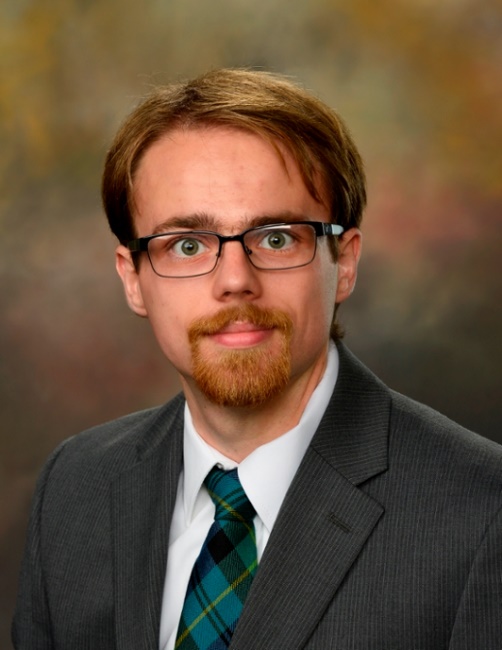 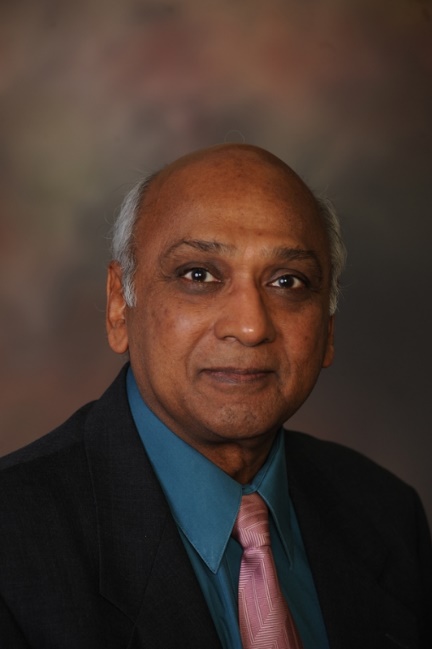 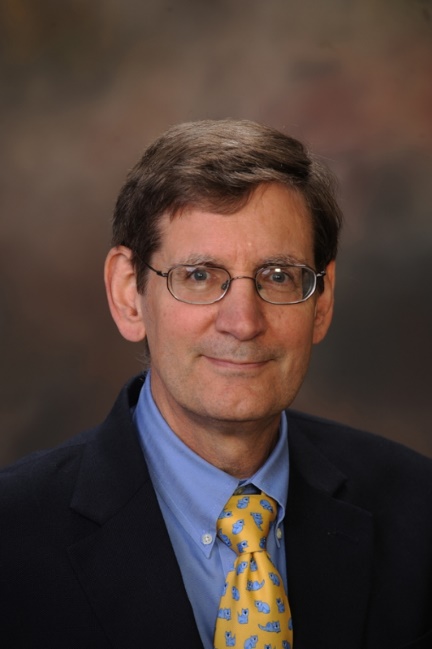 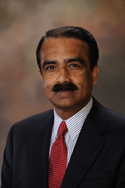 Prof. Adit D. Singh
Prof. Vishwani D. Agrawal
Prof. Spencer K. Millican
Prof. Victor P. Nelson
“True guidance is like a small torch in a dark forest; it doesn’t show everything once. But gives enough light for the next step to be safe” – Swami Vivekananda (Indian Monk)
[Speaker Notes: To conclude, I would like to bestow my regards to all my committee members. Without their support my journey till now and in the future would not have been possible. It is my honor and pleasure to have Prof. Millican and Prof. Agrawal as my advisors who helped me to grow technically, spiritually, and professionally. During my initial days here at Auburn, I got the opportunity to nurture my skills and have a deeper understanding of VLSI design and test through our untimely discussions with Prof. Singh. My research path demanded me to learn Automatic Test Equipment (ATE). Prof. Nelson was too generous in providing the knowledge transfer added with a hands-on experience. Without which it would have been difficult for me to be an expert in ATE in that brief period.]
Thank You
[Speaker Notes: I would like to end by thanking each and every one for their time and attention. Hope in the future, I can give you encouraging results based on this study.]
Q&A
[Speaker Notes: The floor is now open for Q & A.]